Productivity
Productivity is the ratio of inputs to outputs
For example, a company may ask, how many minutes does it take to produce one unit of a good? If the number of inputs (minutes) decreases while the unit of output (the good) remains the same, productivity increases

What increases productivity? 
	Investment in Human Capital and Technology 
How did agricultural output change when farmers moved from animal powered plows to modern tractors? 
How much more productive are you when you feel great versus when you are sick with a fever?
Oven Productivity
Principle #2: The Cost of Something Is What You Give Up to Get It.
The production possibilities frontier is a graph that shows the combinations of output that the economy can possibly produce given the available factors of production and the available production technology.
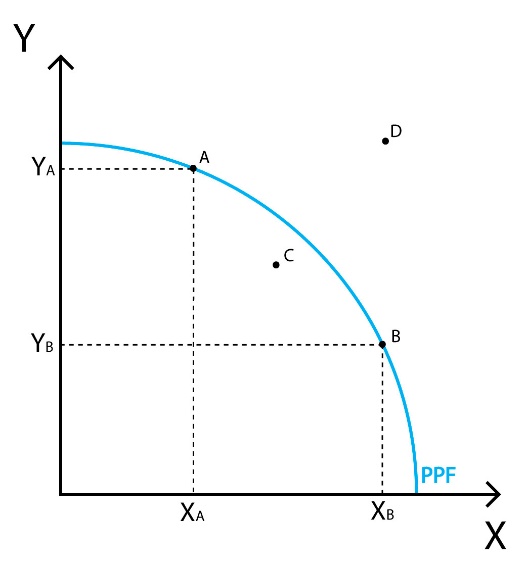 Where do we get the info for the PPC?
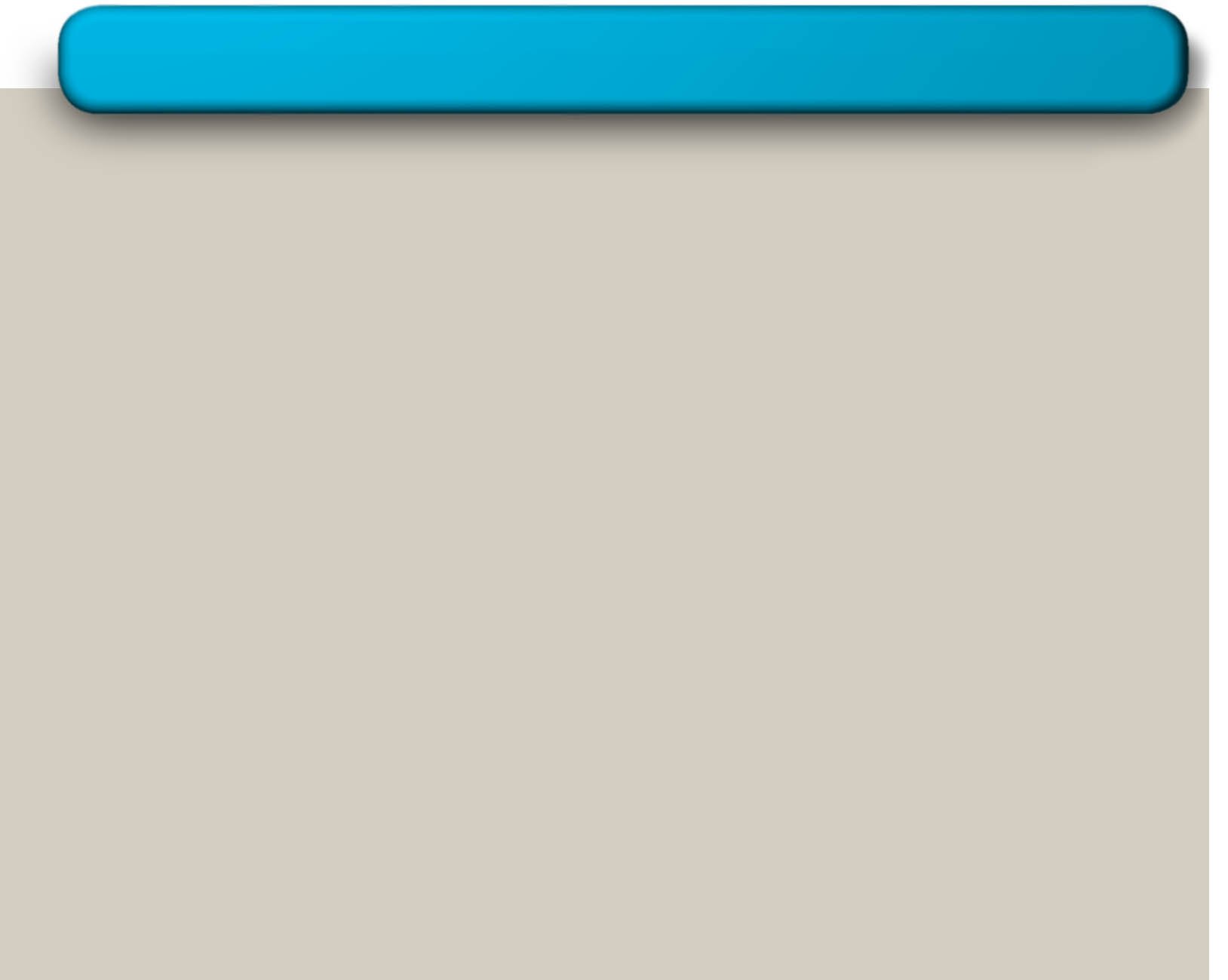 D
C
2,200
A
2,000
Production
possibilities
frontier
B
1,000
300
600
700
The Production Possibilities Frontier
Quantity of
Computers
Produced
3,000
Quantity of
0
1,000
Cars Produced
Copyright©2003  Southwestern/Thomson Learning
Principle #2: The Cost of Something Is What You Give Up to Get It.
Concave shape of curve illustrates the concept of increasing opportunity costs
Not all resources are easily transferable
Principle #2: The Cost of Something Is What You Give Up to Get It.
Concepts Illustrated by the Production Possibilities Frontier 
Efficiency
Tradeoffs
Opportunity Cost
Economic Growth
Increasing standards of living
Capital Investments
Human VS. Physical
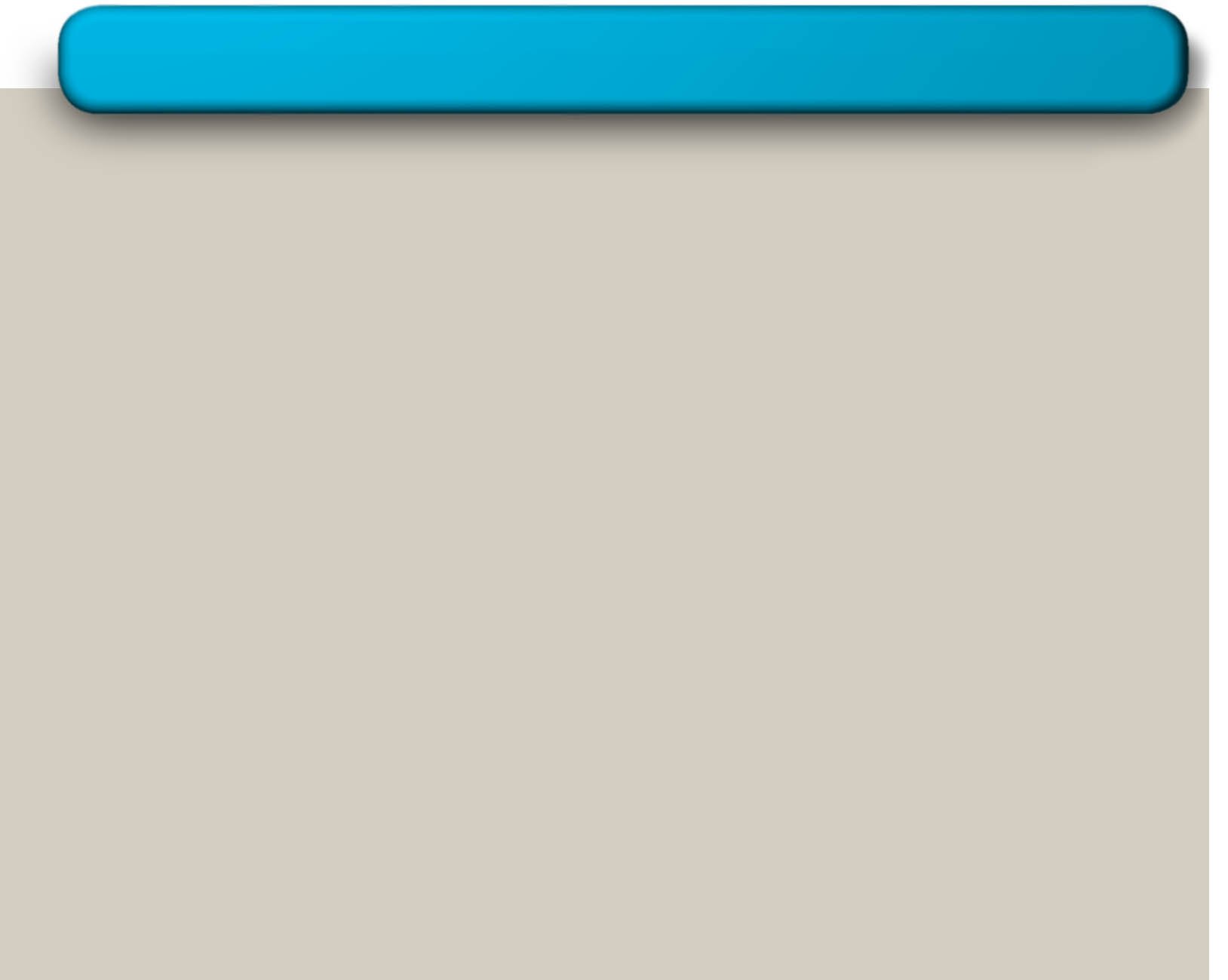 4,000
3,000
E
2,100
2,000
A
700
750
1,000
A Shift in the Production Possibilities Frontier
Quantity of
Computers
Produced
Quantity of
0
Cars Produced
Copyright © 2004  South-Western